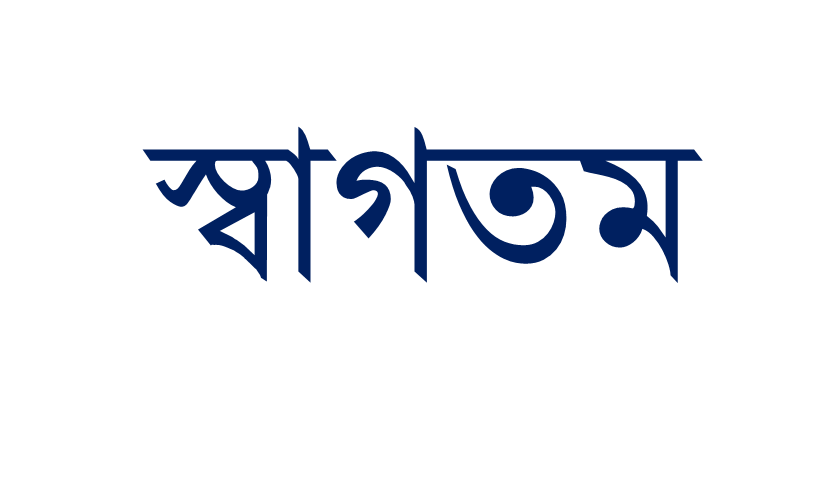 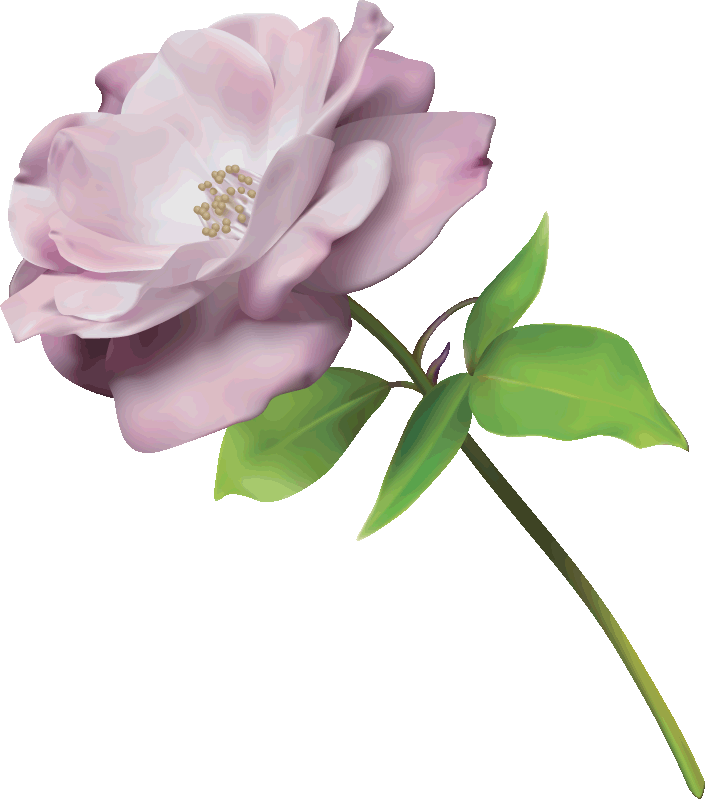 আ,ন,ম,আক্রামুজ্জামান
সিনিয়র শিক্ষক,
বাগের হাট উচ্চ বিদ্যালয়,
ফেনি সদর, ফেনি।
শ্রেণী-৯ম
বিষয়-রসায়ন
অধ্যায়-চতুর্থ
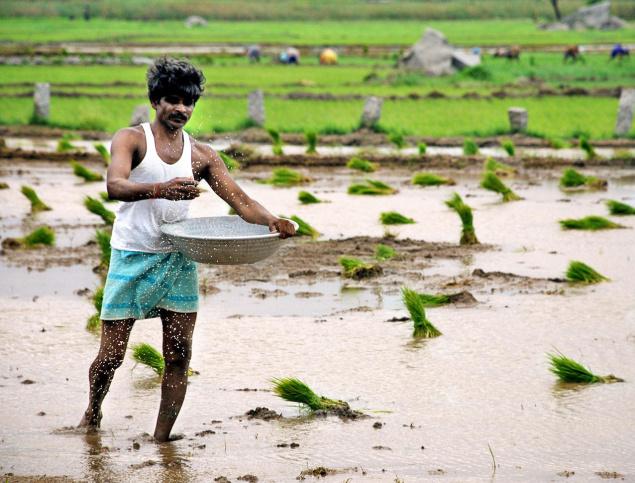 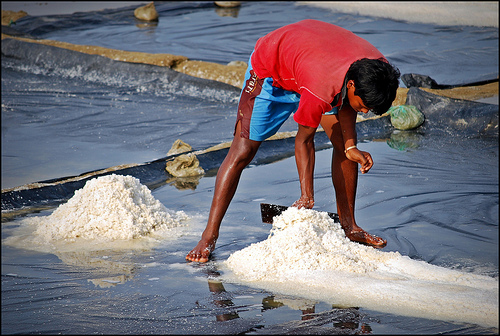 সার
লবন
KCl
NaCl
Na=Sodium
K=Potassium
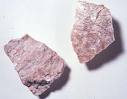 K
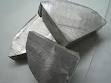 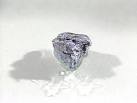 কঠিন পদার্থ
Na
Na
Rb
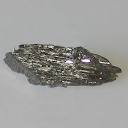 Cs
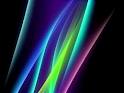 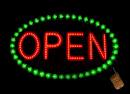 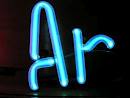 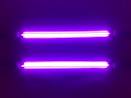 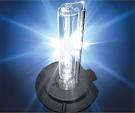 নিস্ক্রিয় মৌল
Ne
Kr
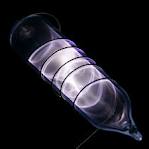 Xe
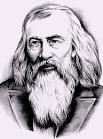 Dimitri Ivanovich Mendeleev
পর্যায় সারনি
শিখন ফল
পর্যায় সারণি কি তা বলতে পারবে।

পর্যায় সারণির বৈশিষ্ট্য উল্লেখ করতে পারবে। 

সারণিতে যে কোন মৌলের অবস্থান নির্ণয় করতে পারবে।

সারণিতে যে কোন মৌলের ভৌত ও রাসায়নিক ধর্ম সনাক্ত করতে পারবে।
আনুভূমিক সারি
খাড়া স্তম্ভ
আনুভূমিক সারি= পর্যায়
খাড়া স্তম্ভ = গ্রুপ
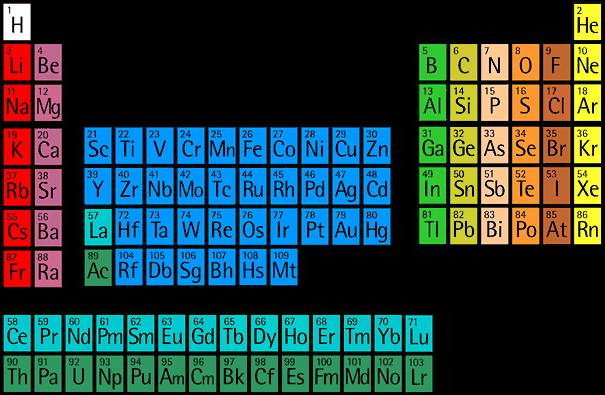 Select an element
13
Al
Aluminium
Name: Aluminium
Symbol: Al
Atomic Mass: 26.98
Atomic Num:13
Melting Point: 933.47 K
Boiling Point: 2792 K
1
H
Hydrogen
Name: Hydrogen
Symbol: H
Atomic Mass: 1.007
Atomic Num:1
Melting Point:-259.14 0C
Boiling Point:-252.87 0C
2
He
Helium
Name: Helium
Symbol: He
Atomic Mass: 4.003
Atomic Num: 2
Melting Point: 0.95 K 
Boiling Point: 4.22 K
3
Li
Lithium
Name: Lithium
Symbol: Li
Atomic Mass: 6.9
Atomic Num:3
Melting Point: 180.540 C
Boiling Point: 13420C
11
Na
Sodium
Name: Sodium	
Symbol: Na
Atomic Mass: 23.0
Atomic Num: 11
Melting Point: 97.72 0C
Boiling Point: 883 0C
19
K
Potassium
Name: Potassium	
Symbol: K
Atomic Mass: 39.1
Atomic Num: 19
Melting Point: 336.53 K
Boiling Point: 1032 K
18
Ar
Argon
Name: Argon	
Symbol: Ar
Atomic Mass: 39.9
Atomic Num: 18
Melting Point: 83.80 K
Boiling Point: 87.30K
পারমাণবিক ভর
পারমাণবিক সংখ্যা
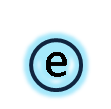 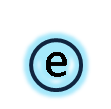 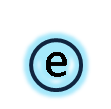 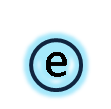 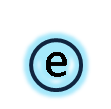 Na
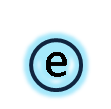 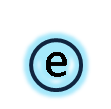 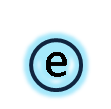 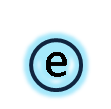 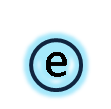 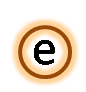 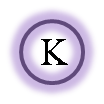 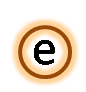 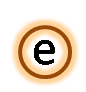 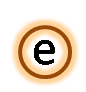 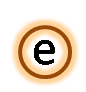 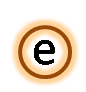 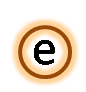 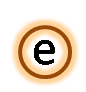 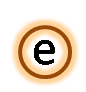 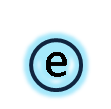 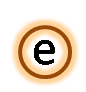 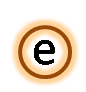 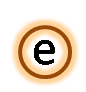 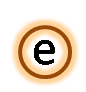 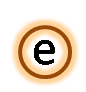 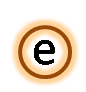 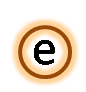 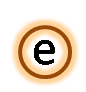 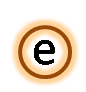 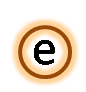 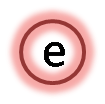 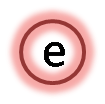 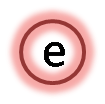 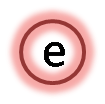 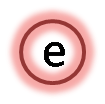 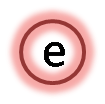 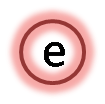 Cl
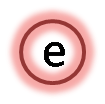 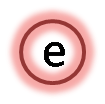 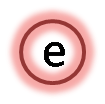 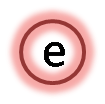 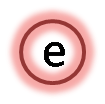 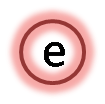 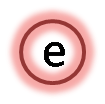 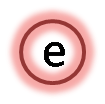 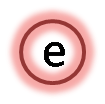 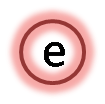 Group I
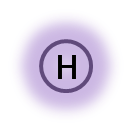 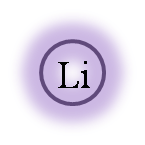 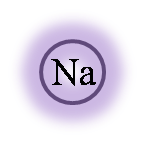 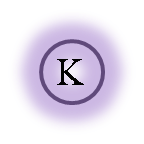 মৌলসমূহের কতিপয় পর্যায়বৃত্তিক ধর্ম

  ভৌত ধর্ম

  রাসায়নিক ধর্ম
একক মূল্যায়ন
৩২ পারমানবিক সংখ্যা বিশিষ্ট মৌলটির ইলেক্ট্রন বিন্যাস       দেখিয়ে পর্যায় সারণিতে এর অবস্থান নির্ণয় কর।

 প্রদত্ত মৌলগুলো কোন গ্রুপের অন্তর্ভুক্ত
Cl (17),  Ar (18),  Br (35),  O (8)
বাড়ির কাজ
“পর্যায় সারণির মূল ভিত্তি হচ্ছে মৌলসমূহের ইলেক্ট্রন বিন্যাস” উক্তিটি মূল্যায়ন কর।
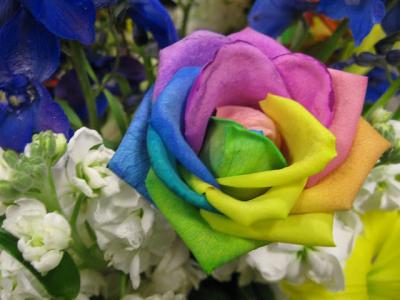 ধন্যবাদ সকলকে